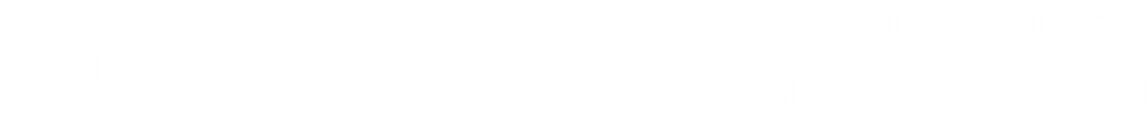 SI 2020 Entrepreneurship
Josh Lerner and David T. Robinson, Organizers
July 13, 2020
Supported by the Ewing Marion Kauffman Foundation
on Zoom.usTimes are eastern daylight time
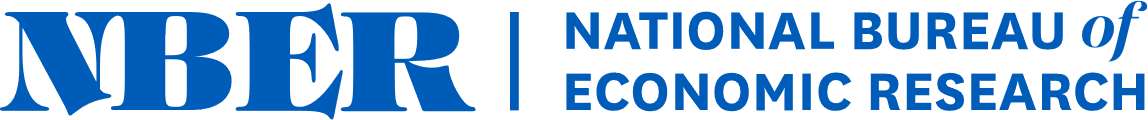 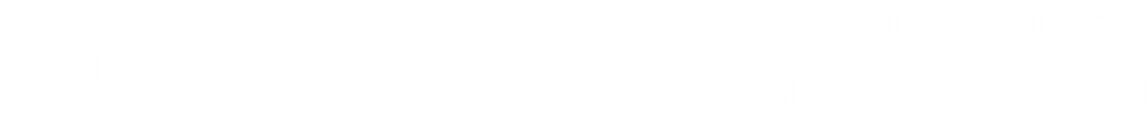 SI 2020 Entrepreneurship
Josh Lerner and David T. Robinson, Organizers
July 13, 2020
Supported by the Ewing Marion Kauffman Foundation
on Zoom.usTimes are eastern daylight time